PROGRAMA OBRAS MENORES EJERCICIO 2019
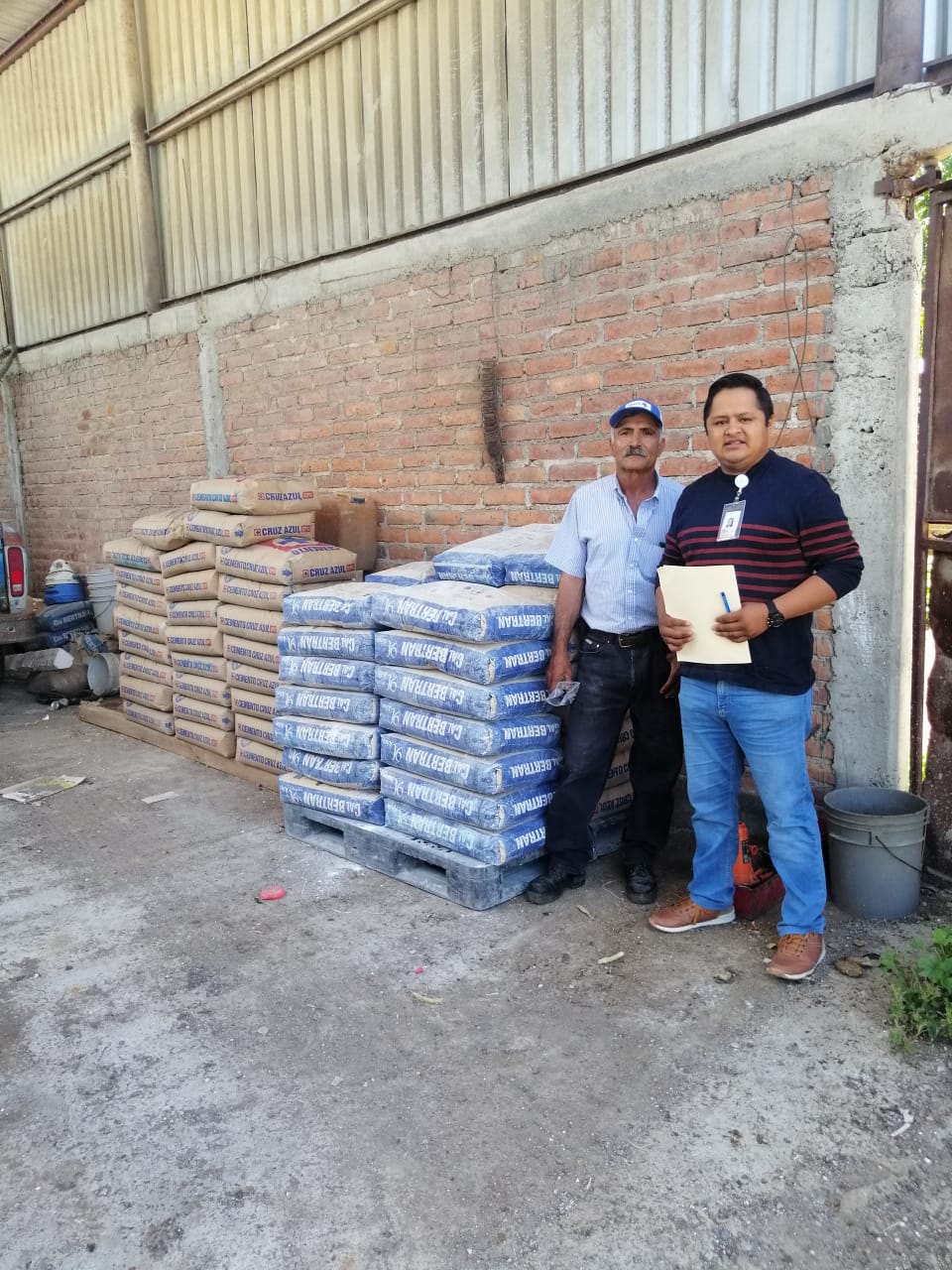 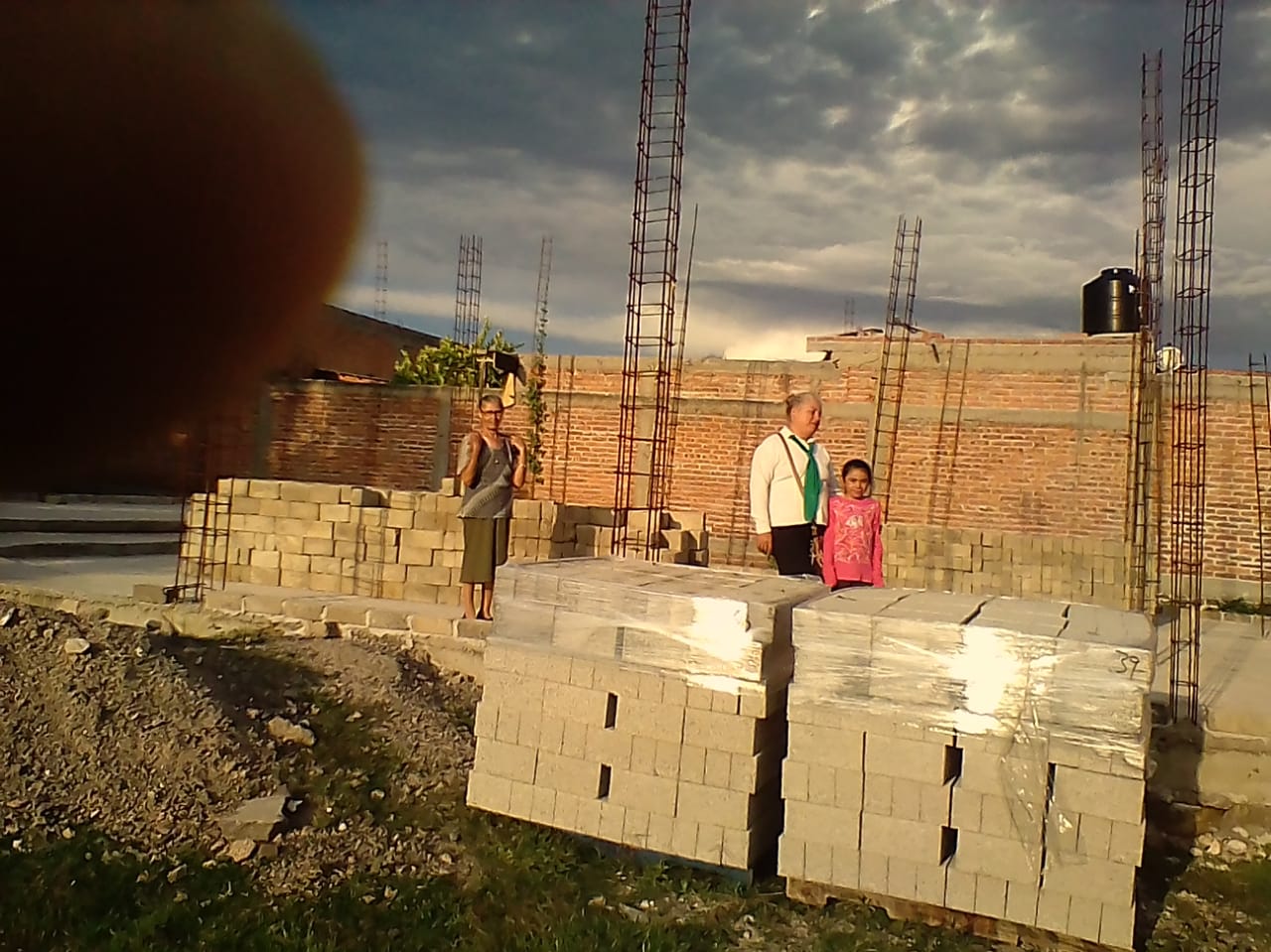 MATERIAL DE CONSTRUCCION PARA CENTRO COMUNITARIO 

ACEBUCHE, TILDIO Y AMAPOLAS